Figure 2. Effect of the GABRG2(R43Q) mutation on intracortical inhibition and facilitation. (A) Paired-pulse TMS ...
Cereb Cortex, Volume 18, Issue 3, March 2008, Pages 664–669, https://doi.org/10.1093/cercor/bhm100
The content of this slide may be subject to copyright: please see the slide notes for details.
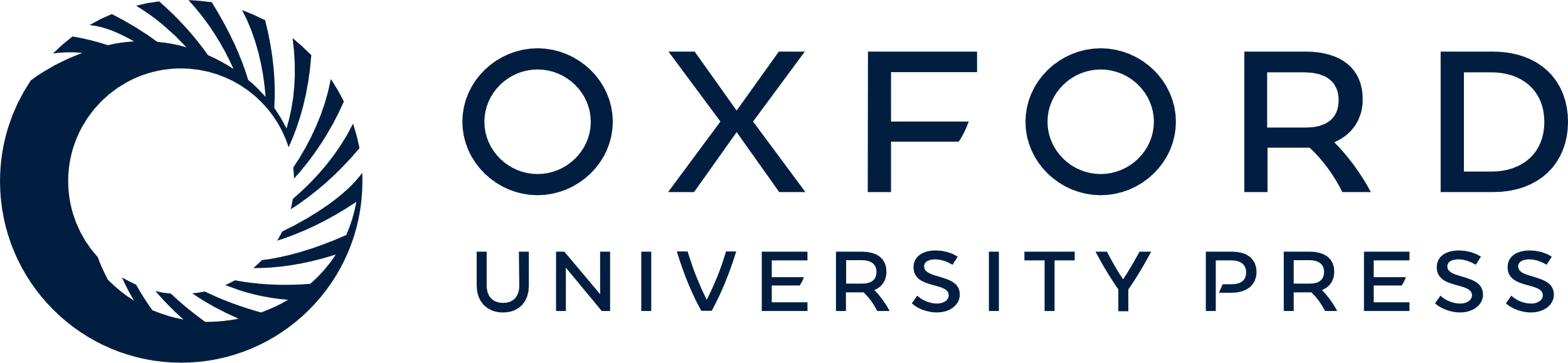 [Speaker Notes: Figure 2. Effect of the GABRG2(R43Q) mutation on intracortical inhibition and facilitation. (A) Paired-pulse TMS comparing normal controls (blue), individuals carrying the GABAA mutation (red), and family members unaffected by the mutation (green). The data represent the mean MEP amplitude ratio normalized to the control stimulus at different ISI; error bars are for the standard error of the mean. Ratios less than 100% indicate inhibition and ratios greater than 100% indicate facilitation. We observed higher ratios in the subjects affected by the mutation (repeated-measures ANOVA, between subjects: F2,30 = 26; P = 0.001). No significant interaction between group membership and ISI was observed (F2,30 = 2.4; P = 0.1). (B) Mean evoked response amplitude ratio normalized to the control stimulus for ISIs of 2–5 ms representing inhibition (left) and 6–15 ms representing facilitation (right) in controls, subjects affected by the GABRG2(R43Q) mutation, and family members unaffected by the mutation. Individual subject values are shown. The box represents the mean (indicated by heavy line) ± 2.5 standard deviations.


Unless provided in the caption above, the following copyright applies to the content of this slide: © The Author 2007. Published by Oxford University Press. All rights reserved. For permissions, please e-mail: journals.permissions@oxfordjournals.org]